Экспресс – анализ родниковой воды.
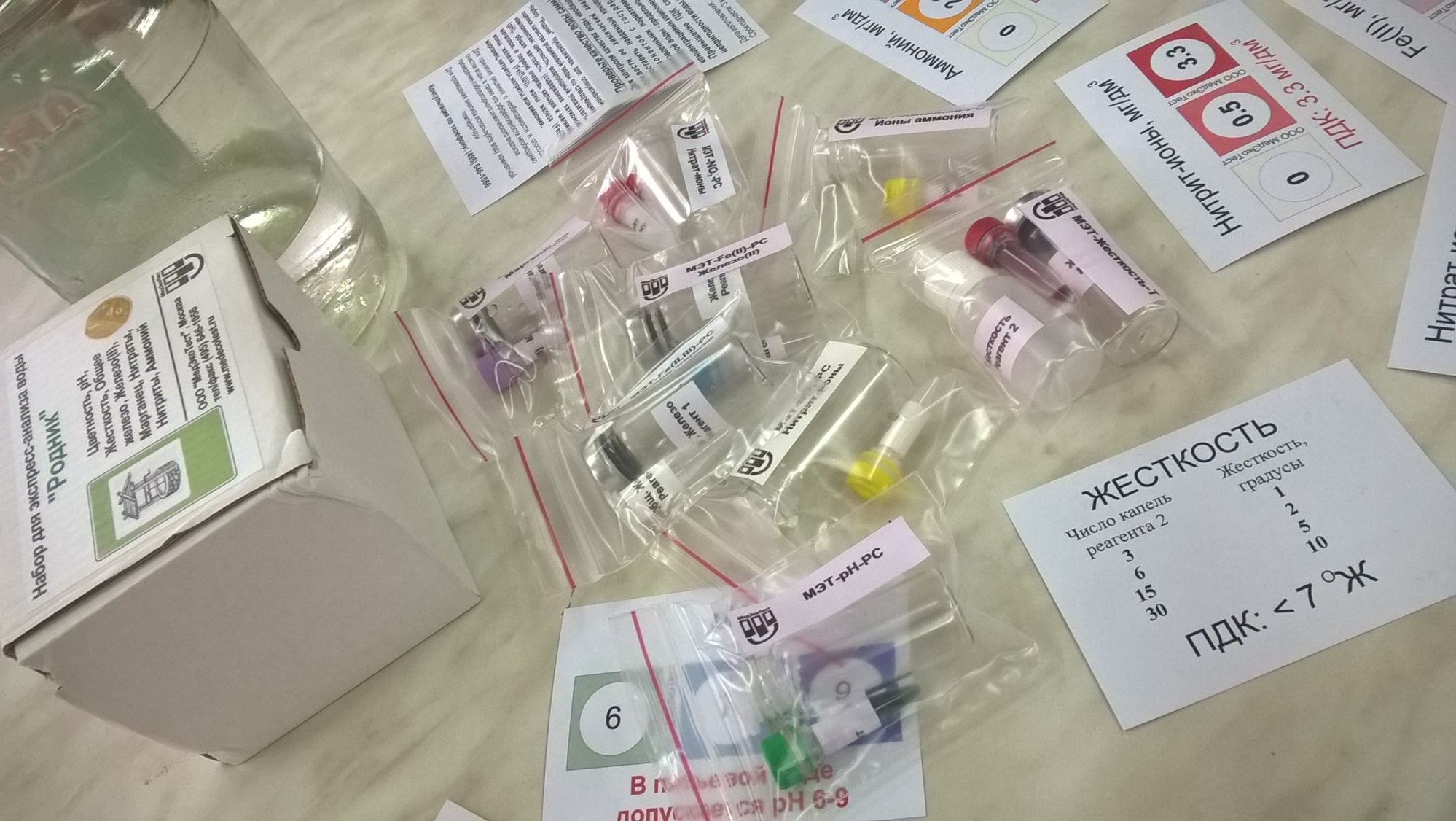 1. ОПРЕДЕЛЕНИЕ ЦВЕТНОСТИ ВОДЫ.
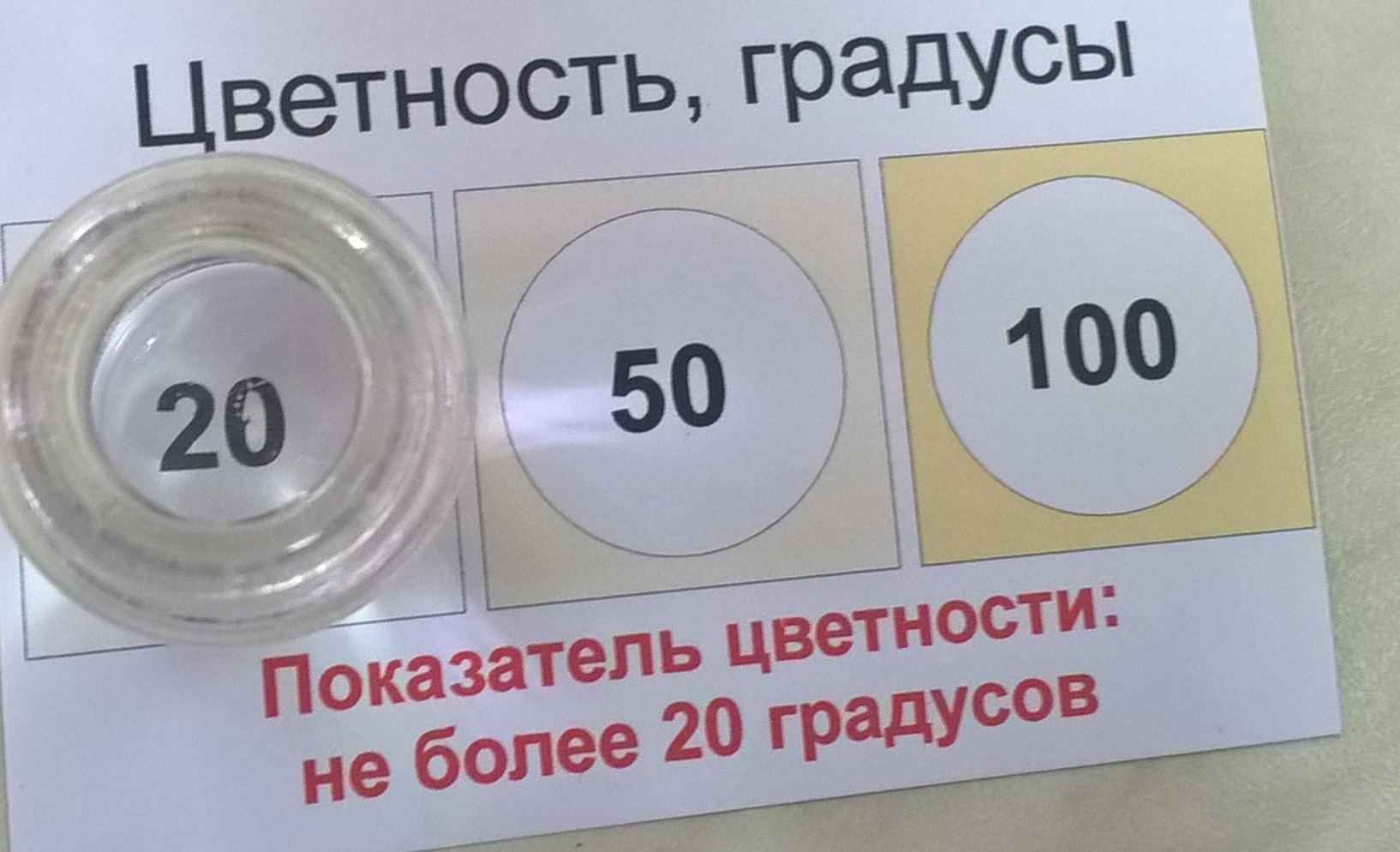 2.ОПРЕДЕЛЕНИЕ РЕАКЦИИ СРЕДЫ (рН) ВОДЫ.
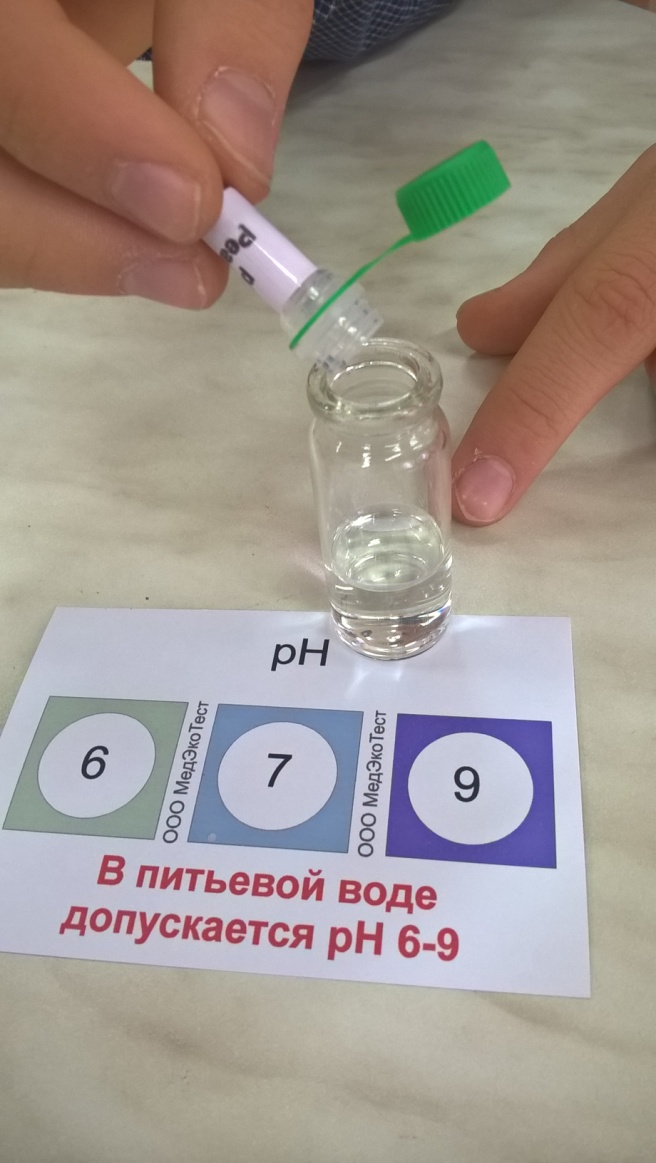 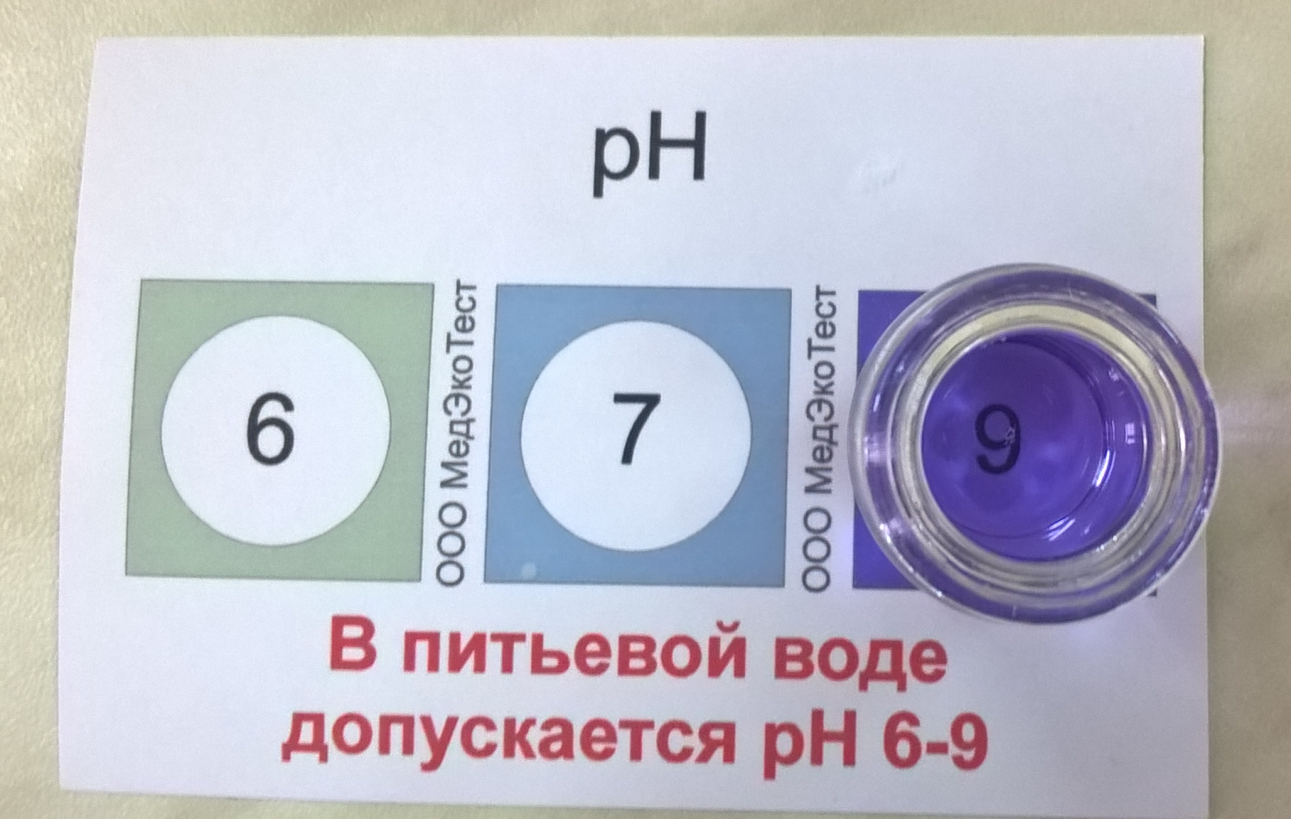 3. ОПРЕДЕЛЕНИЕ СОЛЕЙ КАЛЬЦИЯ И МАГНИЯ,  ЖЕСТКОСТЬ.
до опыта.
после опыта.
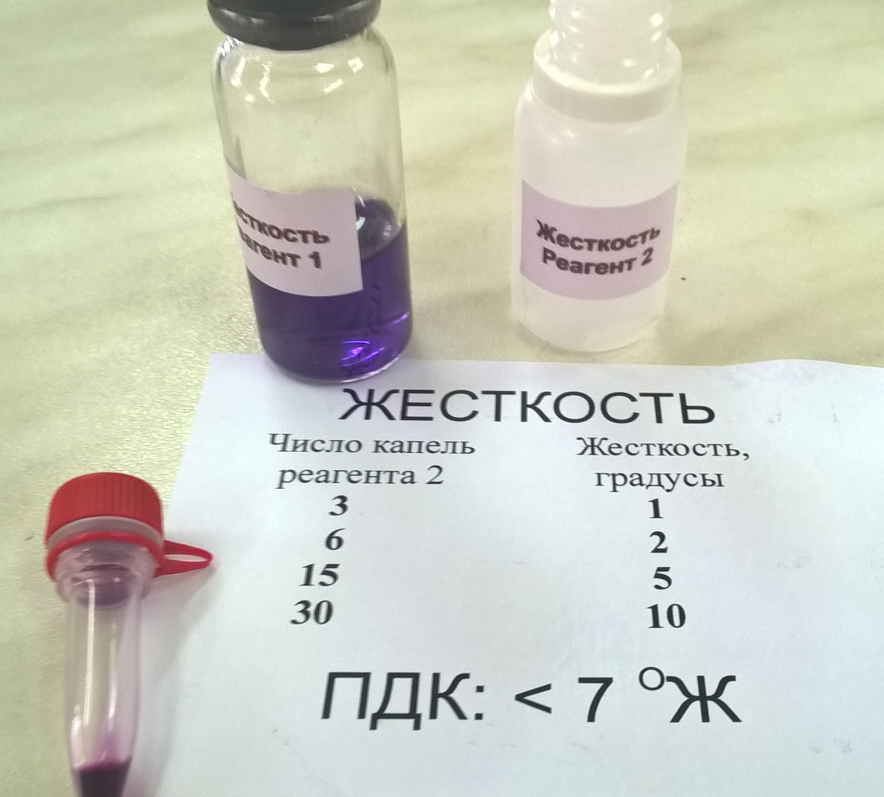 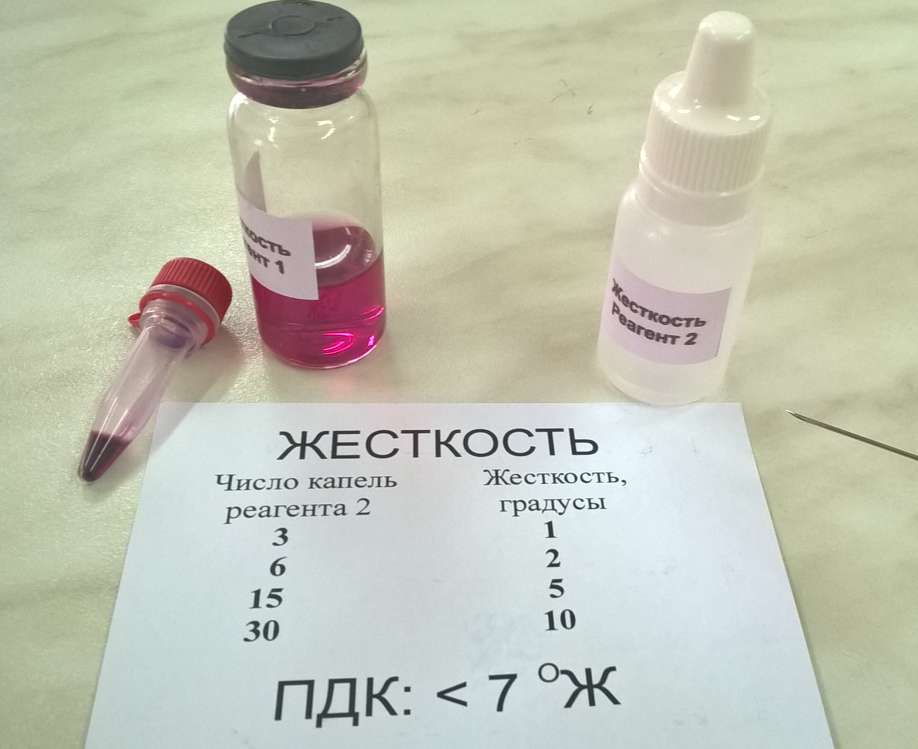 ОПРЕДЕЛЕНИЕ СОДЕРЖАНИЯ:
4.  нитрит – ионы.
5. нитрат – ионы.
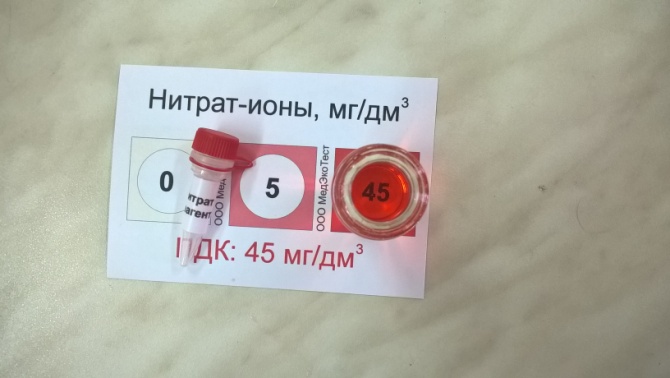 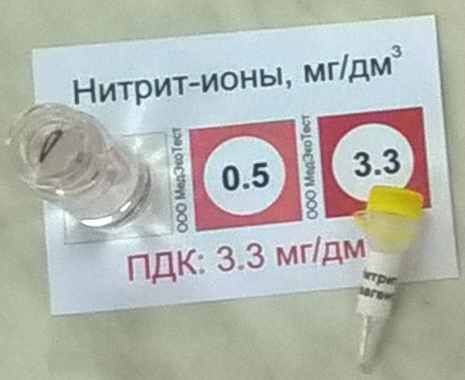 6. ОПРЕДЕЛЕНИЕ СОДЕРЖАНИЯ ЖЕЛЕЗА Fe(II, III)
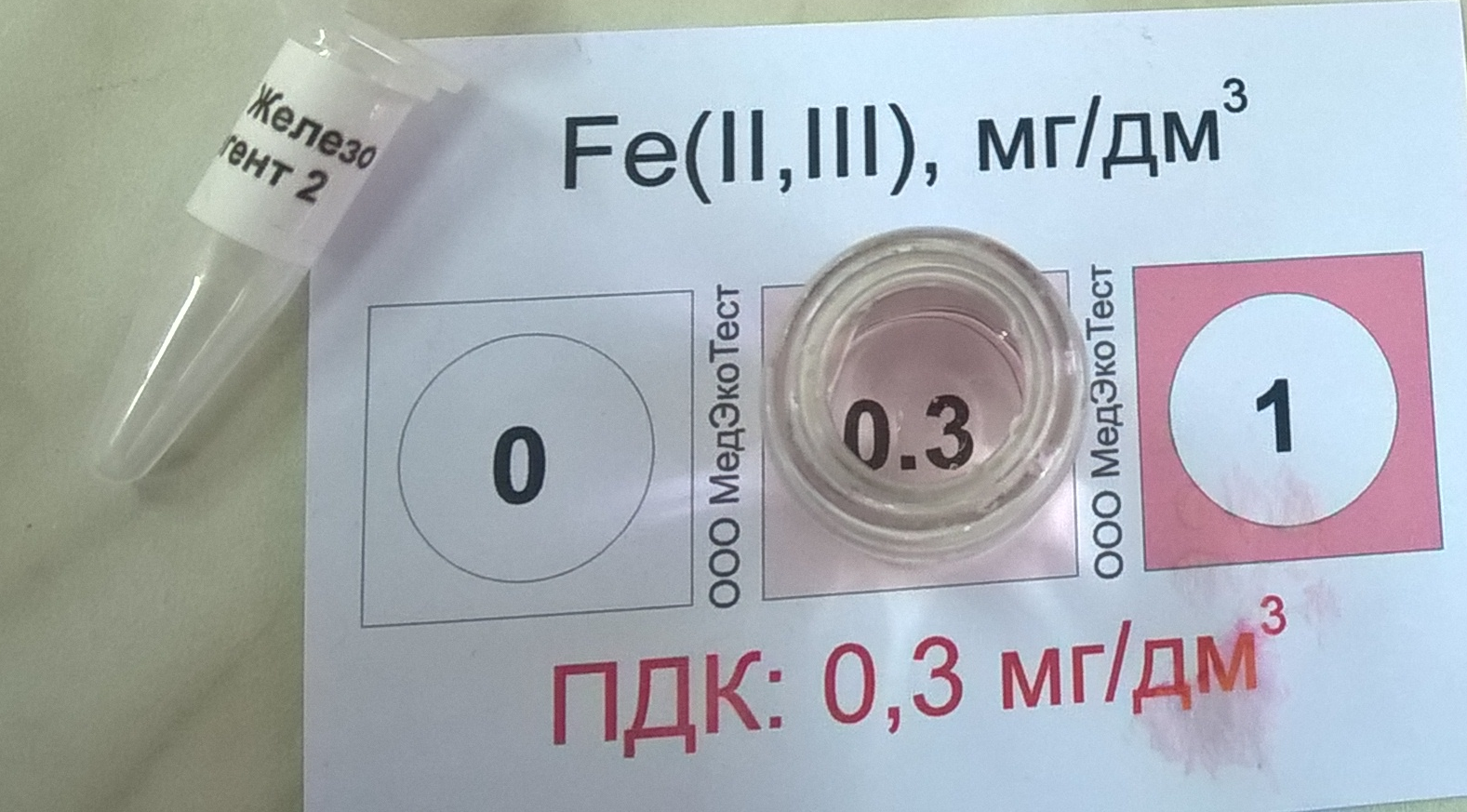 7. ОПРЕДЕЛЕНИЕ СОДЕРЖАНИЯ МАРГАНЦА (Mn)
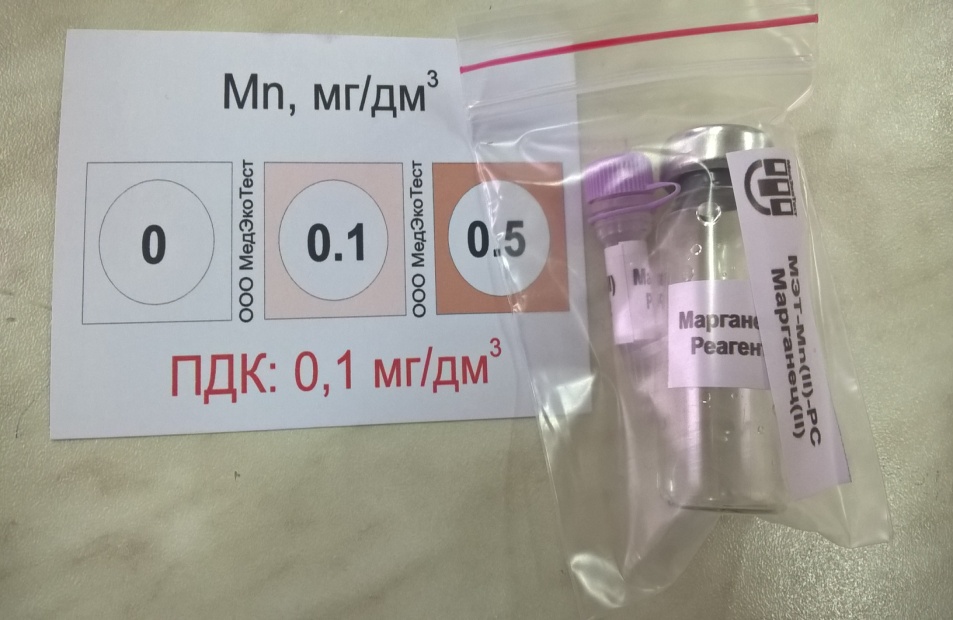 8. ОПРЕДЕЛЕНИЕ СОДЕРЖАНИЯ ИОНОВ АММОНИЯ.
Полученные результаты.
Сравнительная таблица
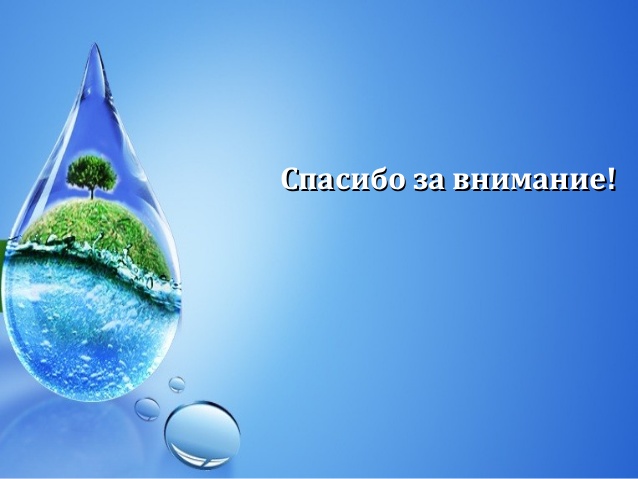 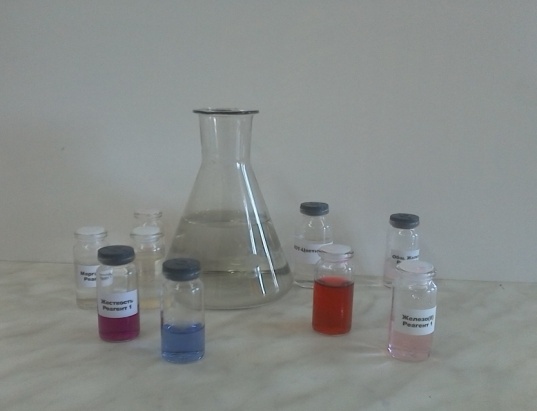